Electrodynamic Tethers for ChipSats and Nanospacecrafts
velocity for reduced drag orientation
8.5 m bare wire
16x16 cm2 foil
90 cm porous tape
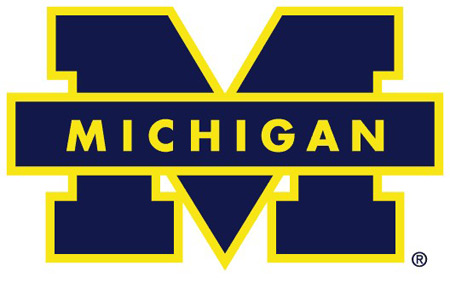 Brian Gilchrist and Iverson Bell, III
The University of Michigan
Sven Bilén and Jesse McTernan
The Pennsylvania State University
Nestor Voronka and Robert Hoyt
Tethers Unlimited, Inc.
Trade Study
Results
Background
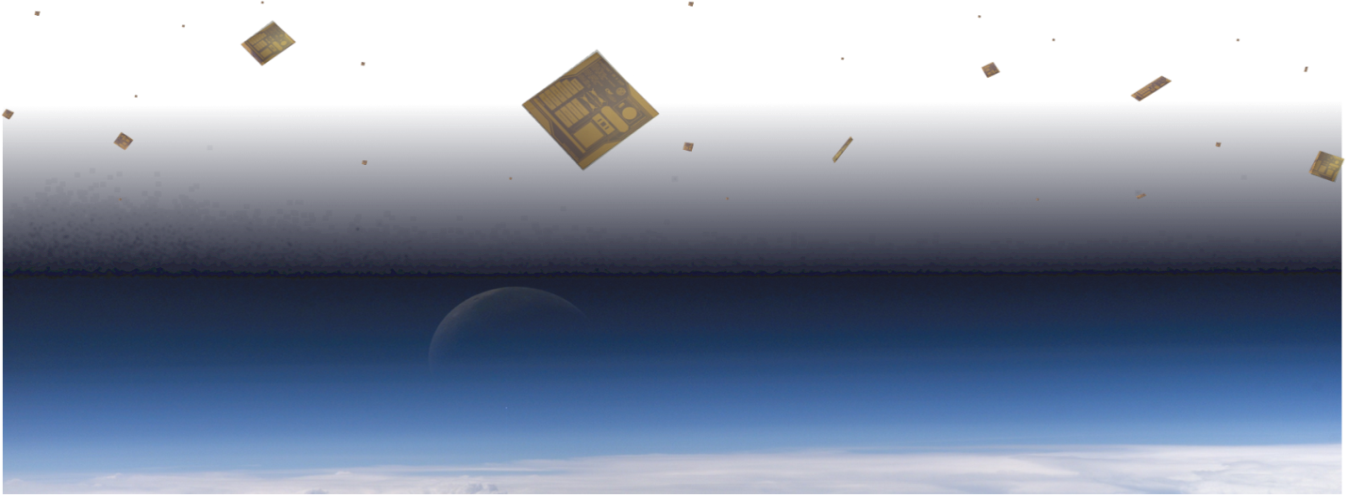 Example System Concept






 



Performance Modeling
Using TEMPEST evaluation software







Future Work



References
ChipSat and Nanospacecraft






Orbital Lifetime Limitations










Research Question
Nanospacecraft is a class of spacecraft ~1-10 kg
ChipSats are the next  generation of miniaturization scaled down to the microchip level (~grams)

Potential Benefits:
      - Utilize MEMS technology
      - Inexpensive to transport to orbit
      - Quick fabrication
      -Capable of swarm data collection
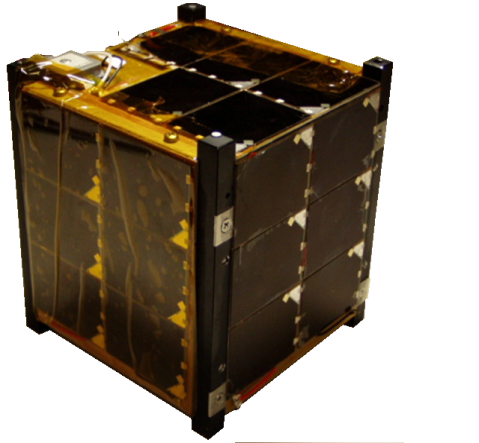 Electron emitter
Tether Lengths Required for Orbital Maintenance






Tether Mass and Resistance








Current Collection and Drag
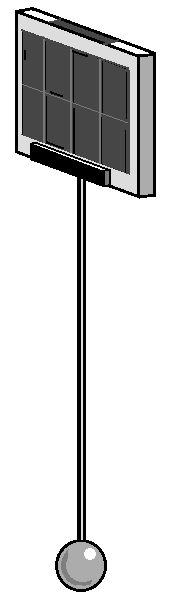 Solar panel
Power supply
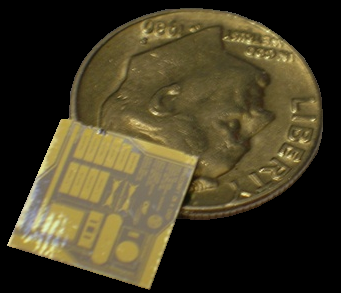 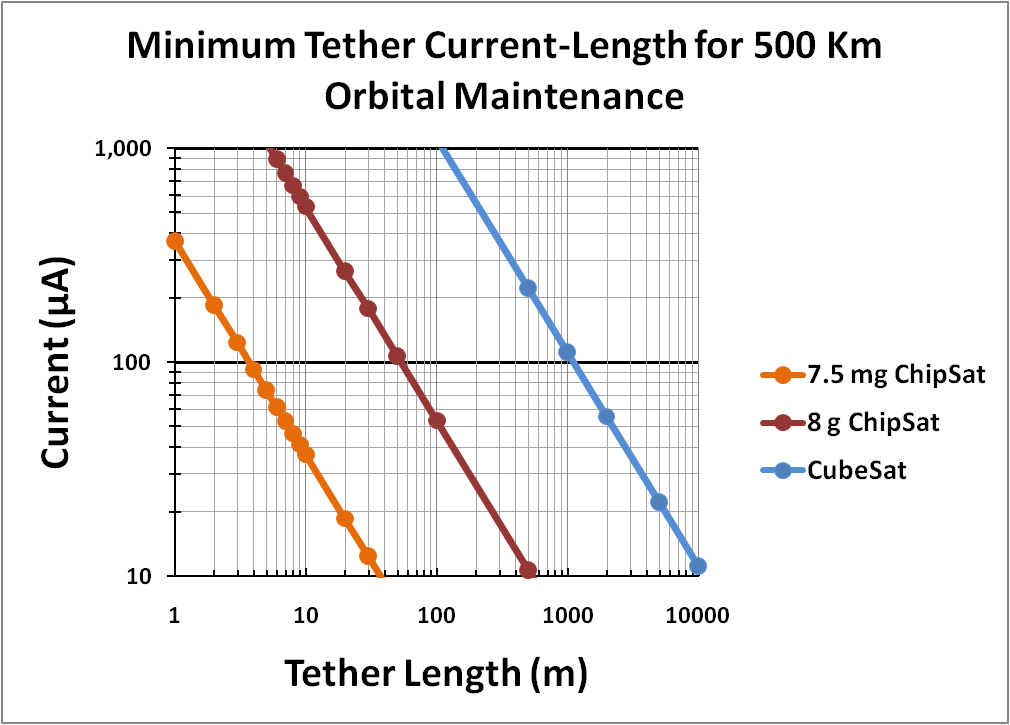 An electrodynamic tether (EDT) can exploit the Lorentz force in the ionosphere to generate an electromotive force

The force required to overcome atmospheric drag involves a trade-off between current and length
10 m
insulated 
tether
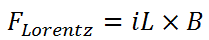 Electron collector
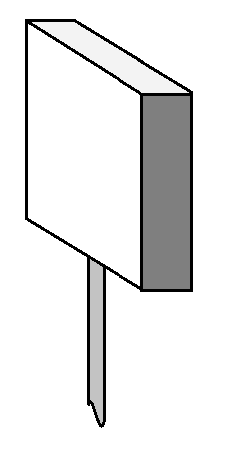 Early ChipSat concepts have no propellant and  a high Area/Mass ratio, so the orbital lifetime is very short
Tethers 1-100 meters can provide propulsion for currents in the 10-1000 microampere range
EDT can be used for ChipSat lifetime enhancement and maneuverability
velocity for high drag orientation
Tether 
Cross Section
9 µm diameter Silica core
1.8 µm Nickel coating
~ 1 µm insulation
2 m Tether: Altitude vs. Time
10m Tether: Altitude vs. Time
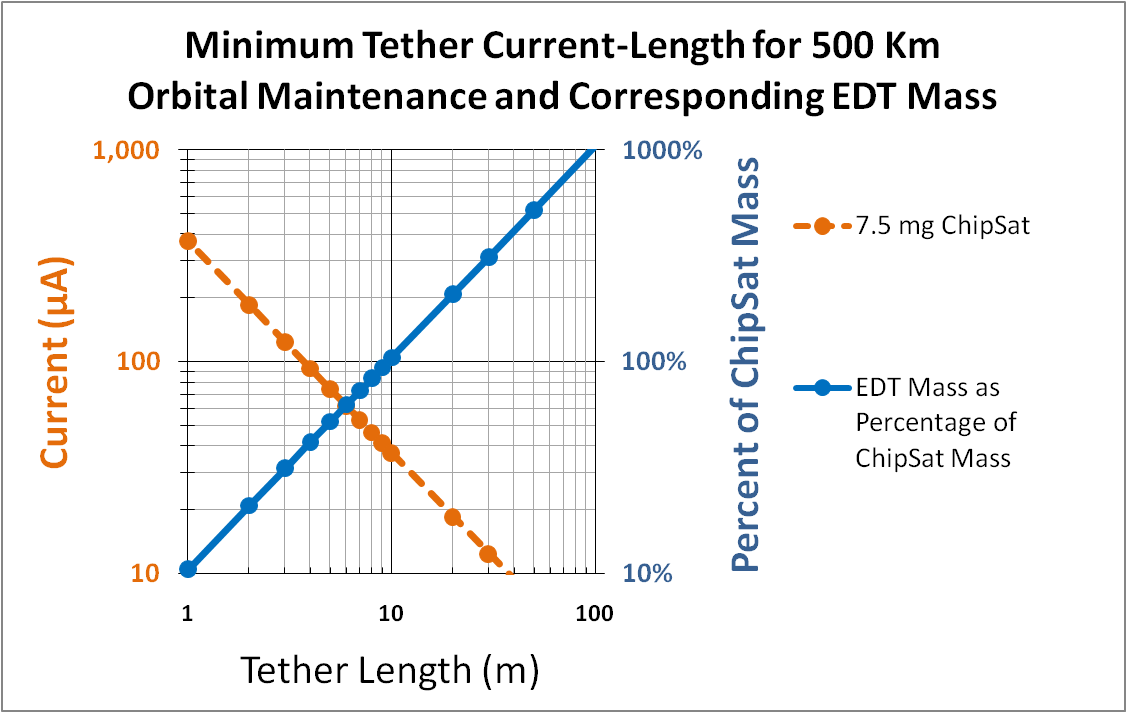 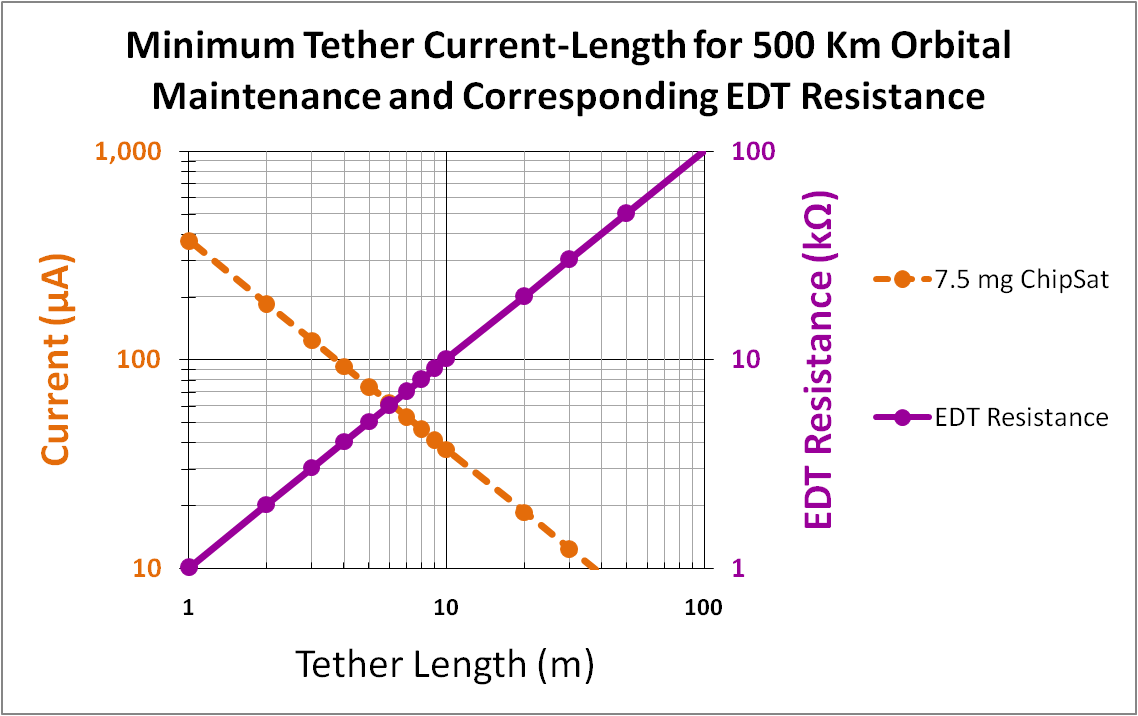 A 10-m EDT has the same mass as the ChipSat
A 10-m EDT has 10 kΩ of resistance
To limit the tether mass and resistance, the tether should be less than 10 m
The minimum length estimate is too conservative. The 2-m EDT maintains orbit while the 10-m EDT increases altitude
z
( assuming the electron density is 105 cm-3 )
ChipSat EDT material study
Further electron collection and emission studies
Micro-energy storage
Tether libration (TetherSim)
Boosting strategy to maintain circular orbits
Can propellantless EDT technology provide lifetime enhancement and maneuverability?
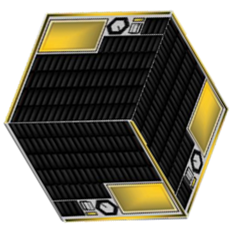 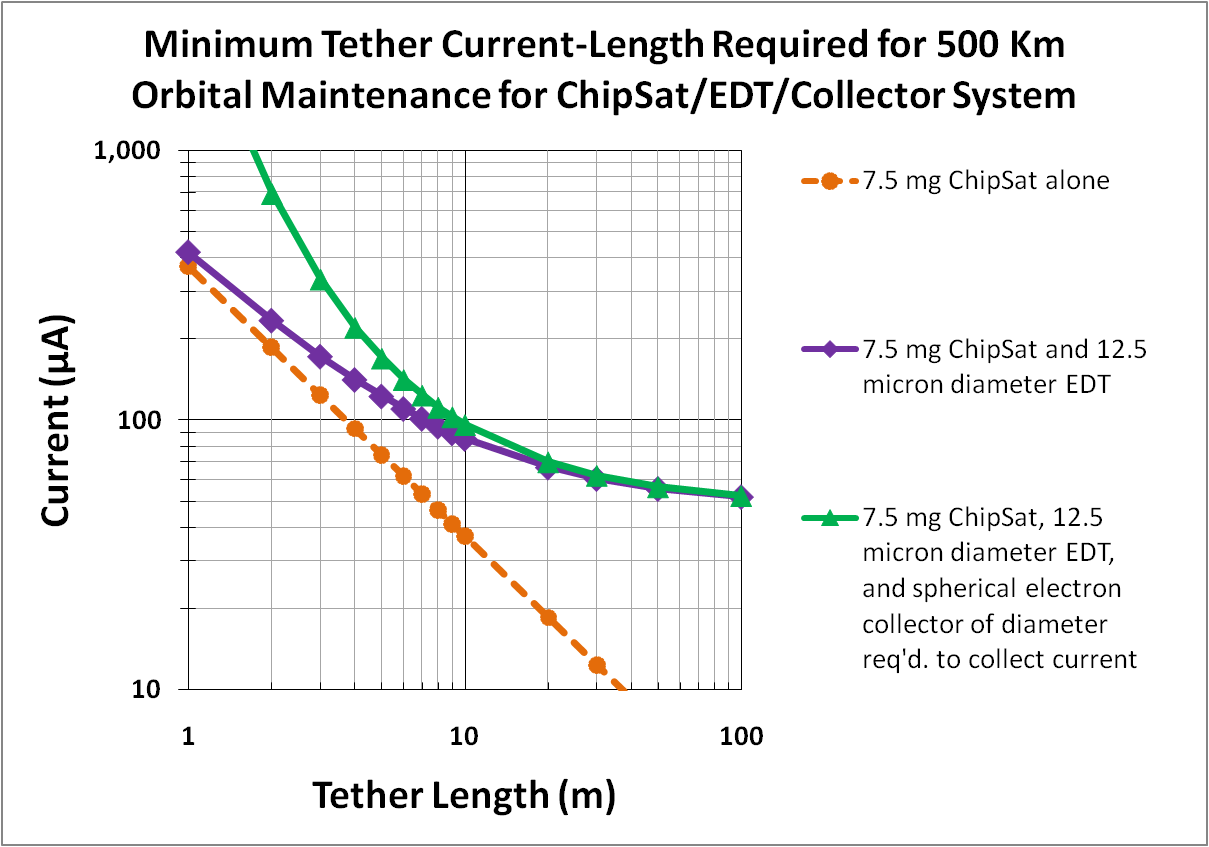 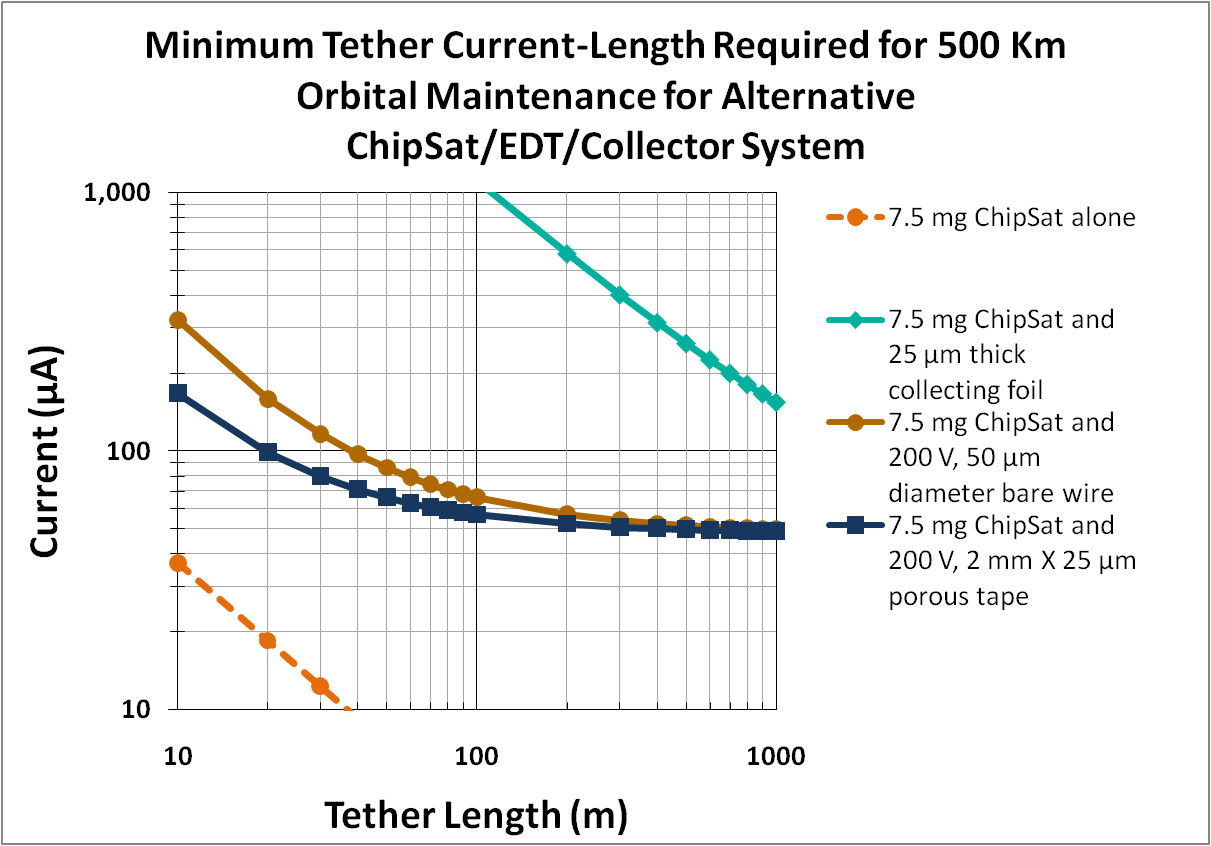 6.6  mm diameter sphere
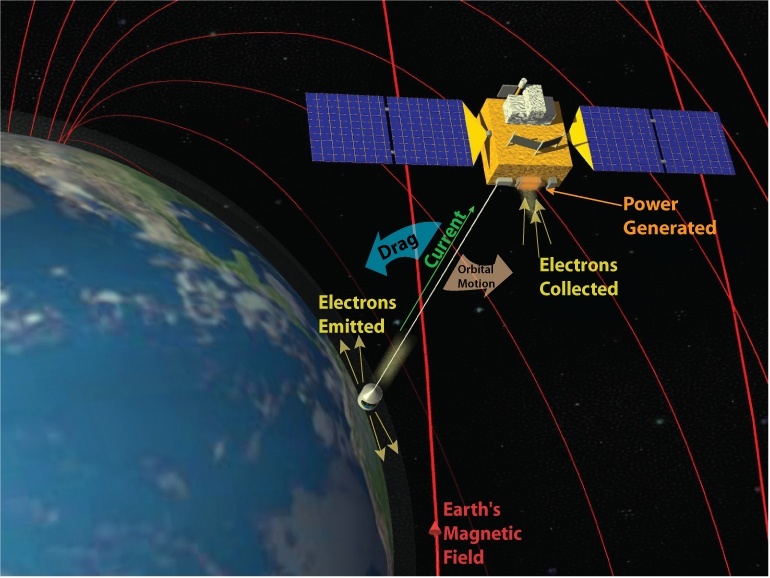 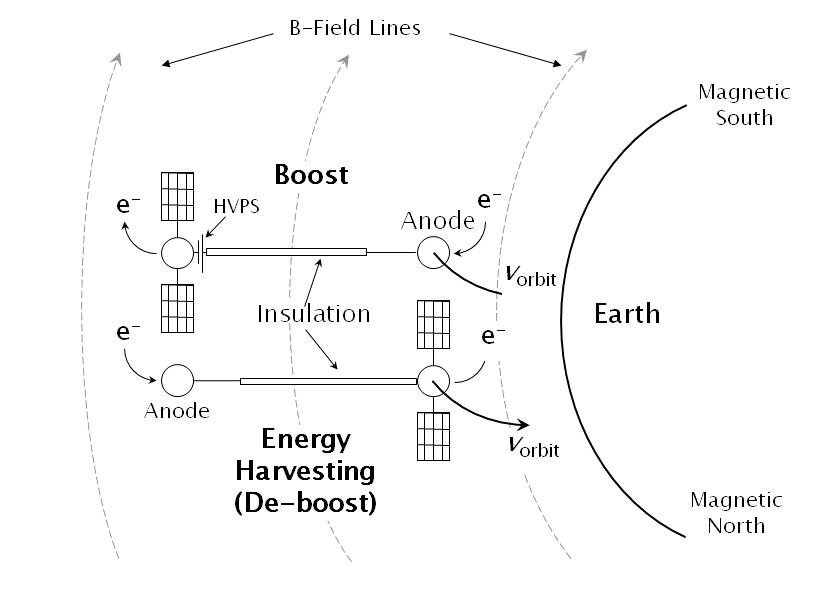 [1] Barnhart, D.,  Vladimirova, T ., and Sweeting, M .  “Satellite-on-a-Chip: A Feasibility Study. “ Not published, University of Surrey.
[2] Peck, M.  “A Vision for Milligram-scale spacecraft,” Presentation at  ChipSat Workshop 2010, Brown University. 2010.
[3] Wertz , J. and Larson, W., eds. Space Mission and Analysis and Design. 3rd Ed. Microcosm Press, 1999, pp .145.
[4] Fuhrhop, K. “Theory and Experimental Evaluation of Electrodynamic Tether Systems and Related Technologies,” University of Michigan Ph.D. Dissertation 2007, pp. 17-53.
[5] Laframboise, J.  and Sonmor, L. “Current Collection by Probes and Electrodes in Space Magnetoplasmas: A Review,”  Journal of Geophysics, Vol. 98 No. A1 , 1993, pp 337-357.
[6] Thompson, D.,  Bonifazi, C.,  Gilchrist, B., et al. “The Current-Voltage Characteristics of a Large Probe in Low Earth Orbit: TSS-1R Results,” Geophysics Research Letters, 1998 , pp. 413-416.
[7] Choiniere, E., Bilen, S., and Gilchrist, B. “Experimental Investigation of Electron Collection to Solid and Slotted Tape Probes in a High Speed Flowing Plasma” IEEE Transactions on Plasma Science ,Vol. 33 No. 4 , 2005, pp. 1310-1322.
[8] Fuhrhop, K. and Gilchrist B. “Optimizing Electrodynamic Tether System Performance“ AIAA Space Conference and Exposition, 2009, pp 1-17.
Short tethers require more current and a larger collection area, so a minimum length of 9 m is set by the collector size, which is a ~7 mm diameter sphere ( given ne = 105 cm-3 )
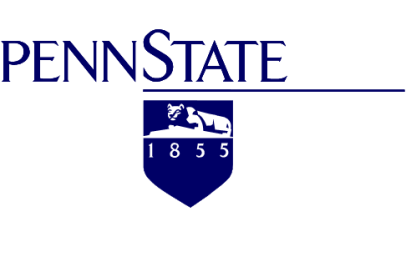 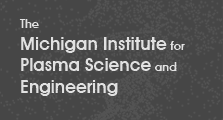 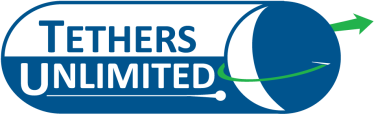 We gratefully acknowledge support from  AFOSR grant FA9550-09-1-0646